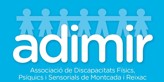 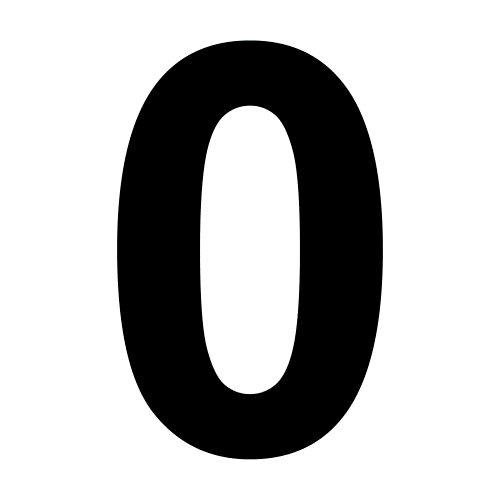 ZERO
FIVE
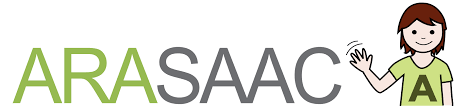 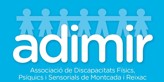 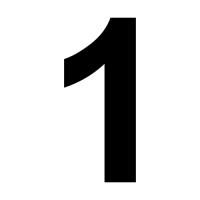 TWO
ONE
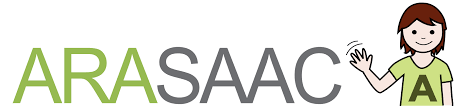 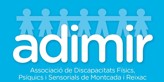 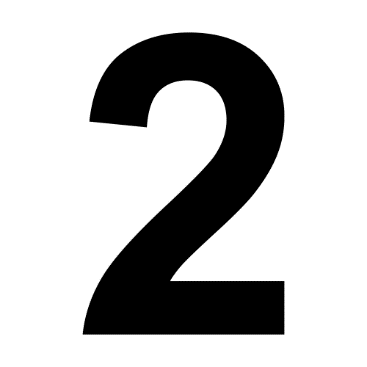 TWO
FOUR
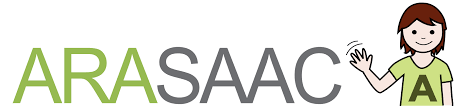 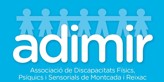 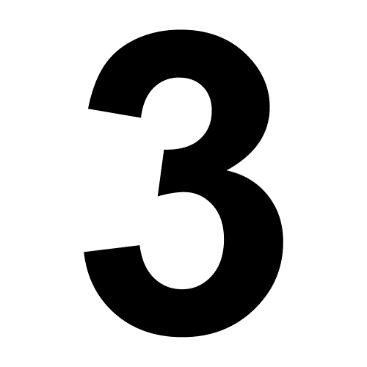 THREE
THIRTEEN
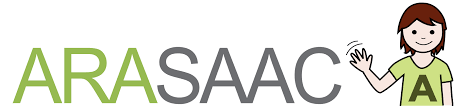 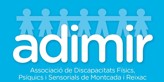 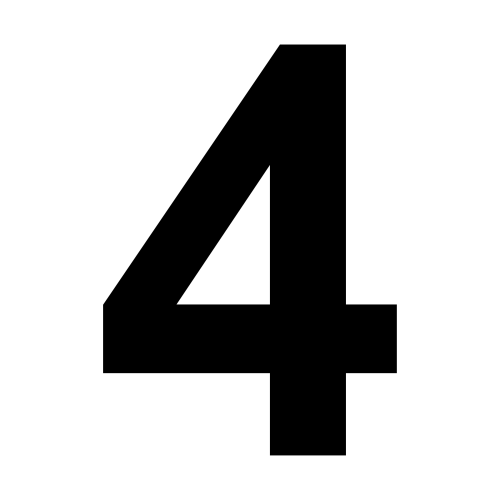 FOUR
TEN
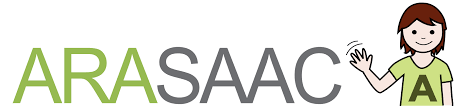 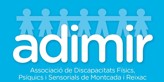 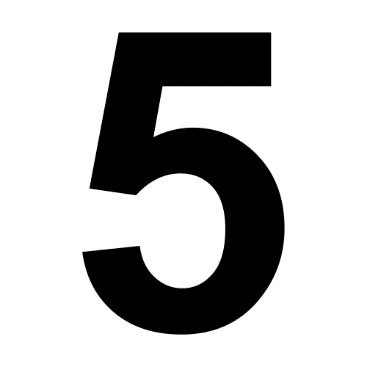 FIVE
NINE
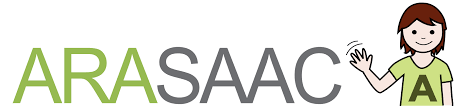 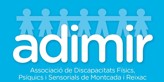 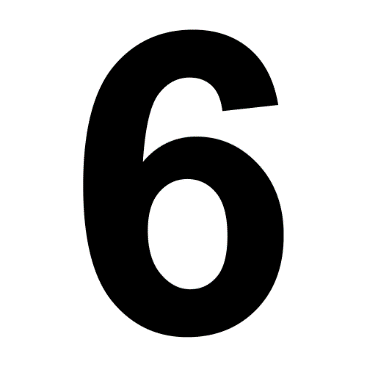 SIX
SEVEN
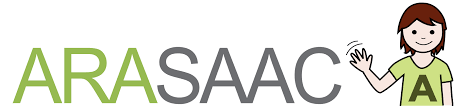 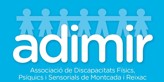 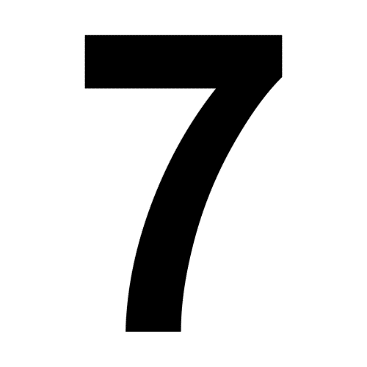 TWO
SEVEN
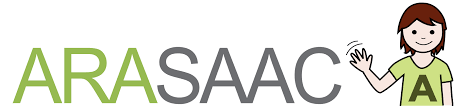 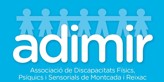 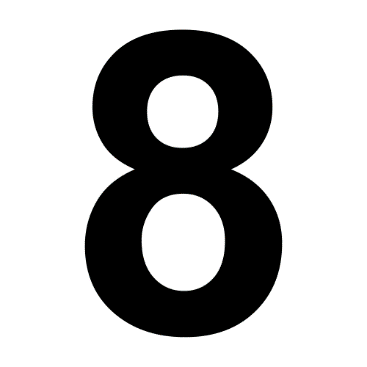 EIGHT
ONE
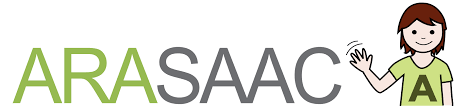 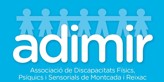 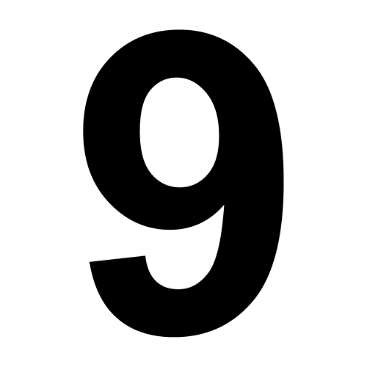 NINE
THREE
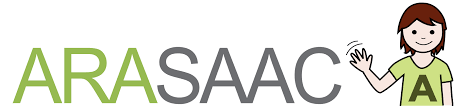 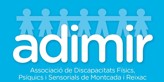 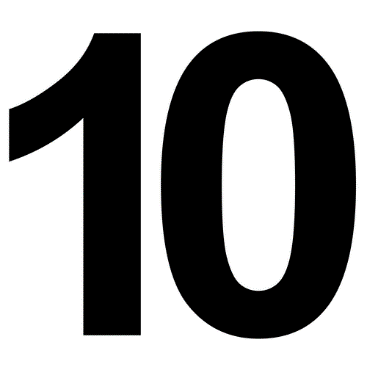 TEN
FOUR
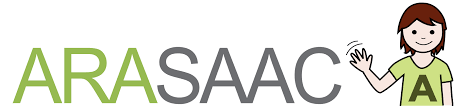 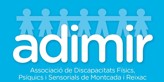 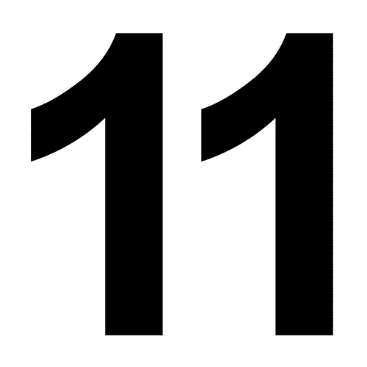 ELEVEN
EIGHT
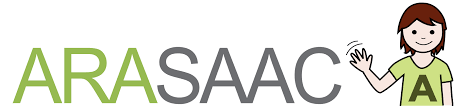 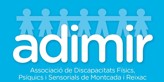 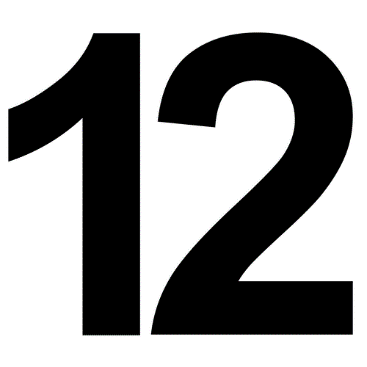 TWO
TWELVE
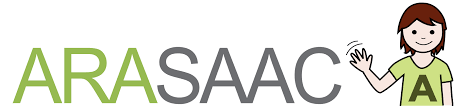 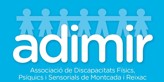 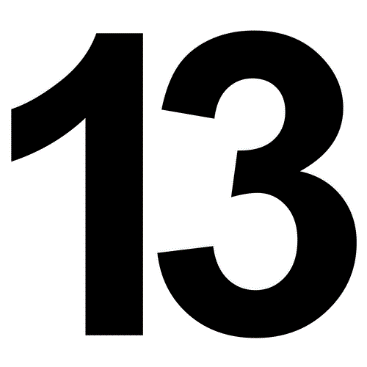 THIRTEEN
THREE
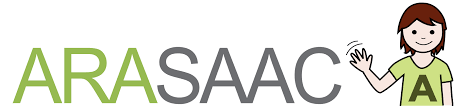 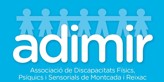 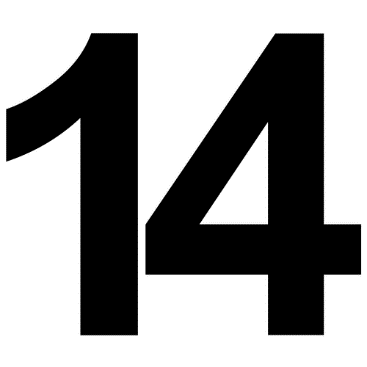 FOURTEEN
FOUR
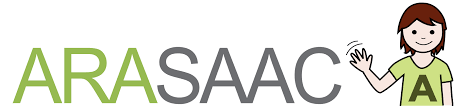 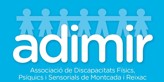 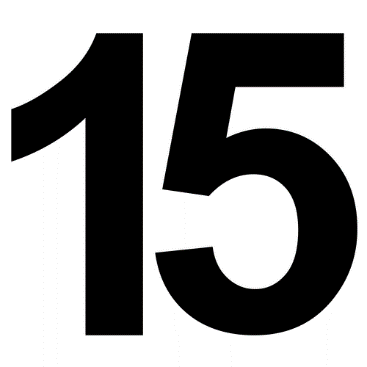 FIVE
FIFTEEN
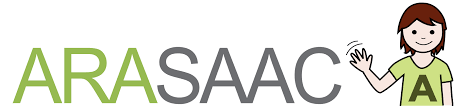 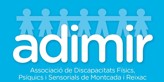 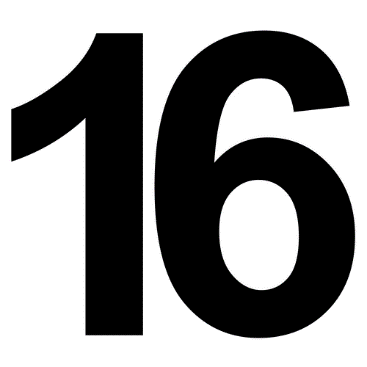 SIXTEEN
SIX
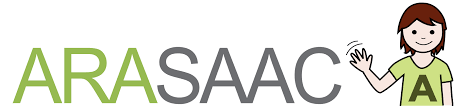 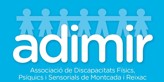 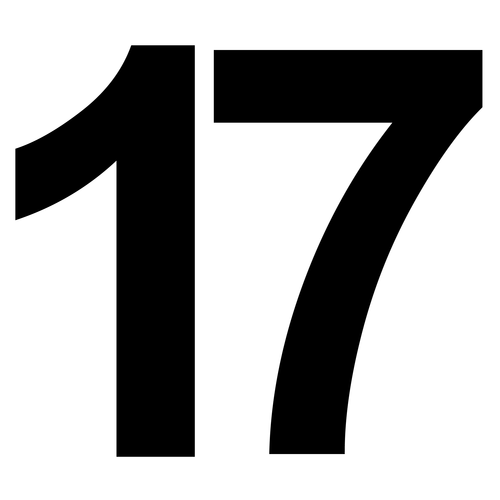 SEVENTEEN
SEVEN
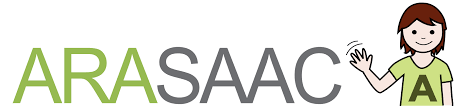 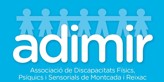 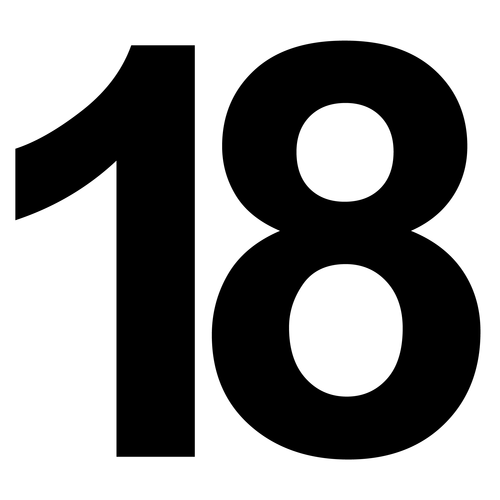 EIGHTEEN
EIGHT
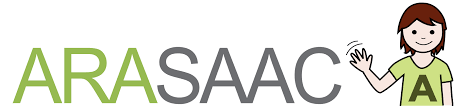 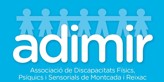 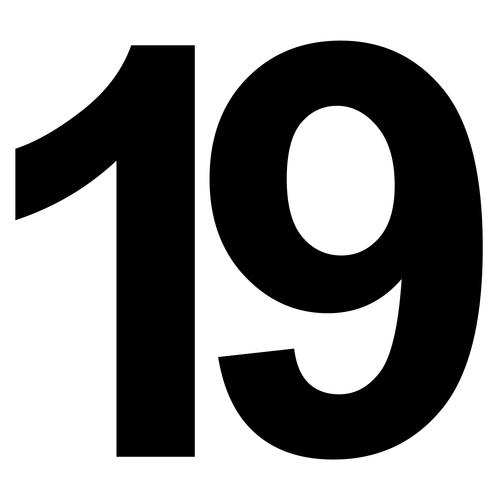 NINE
NINETEEN
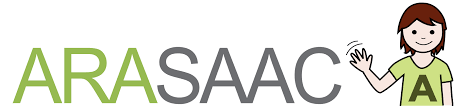 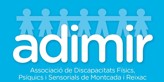 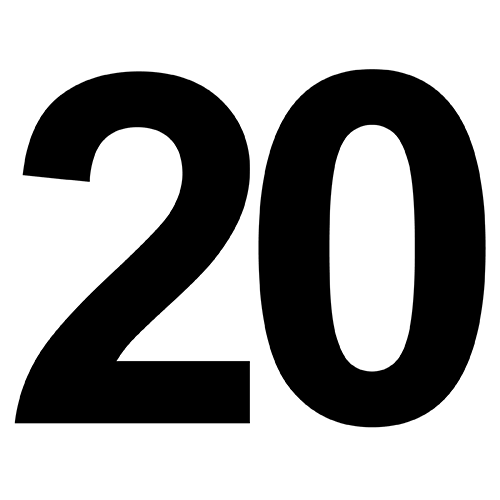 TWO
TWENTY
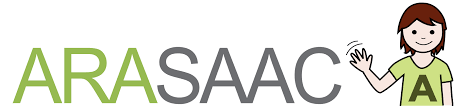